«Использование ПО для решения транспортных задач»
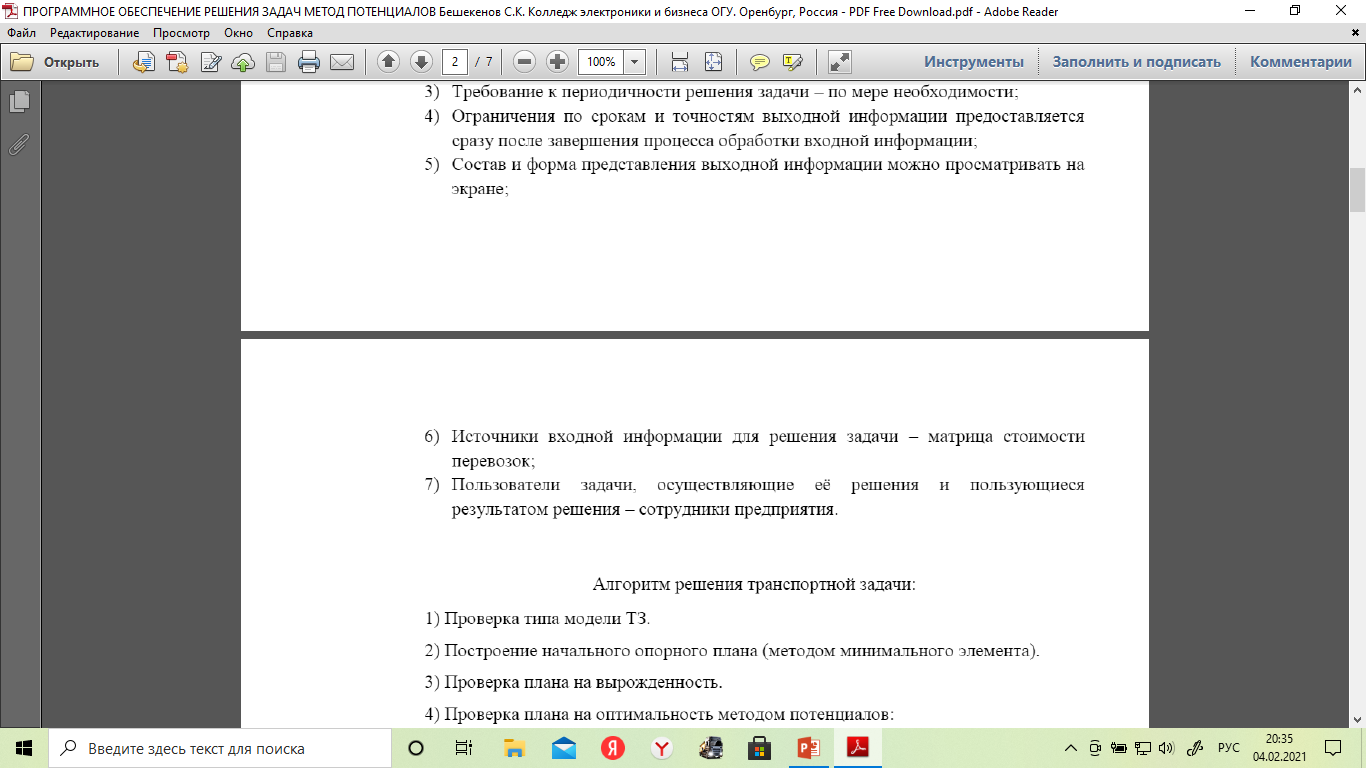 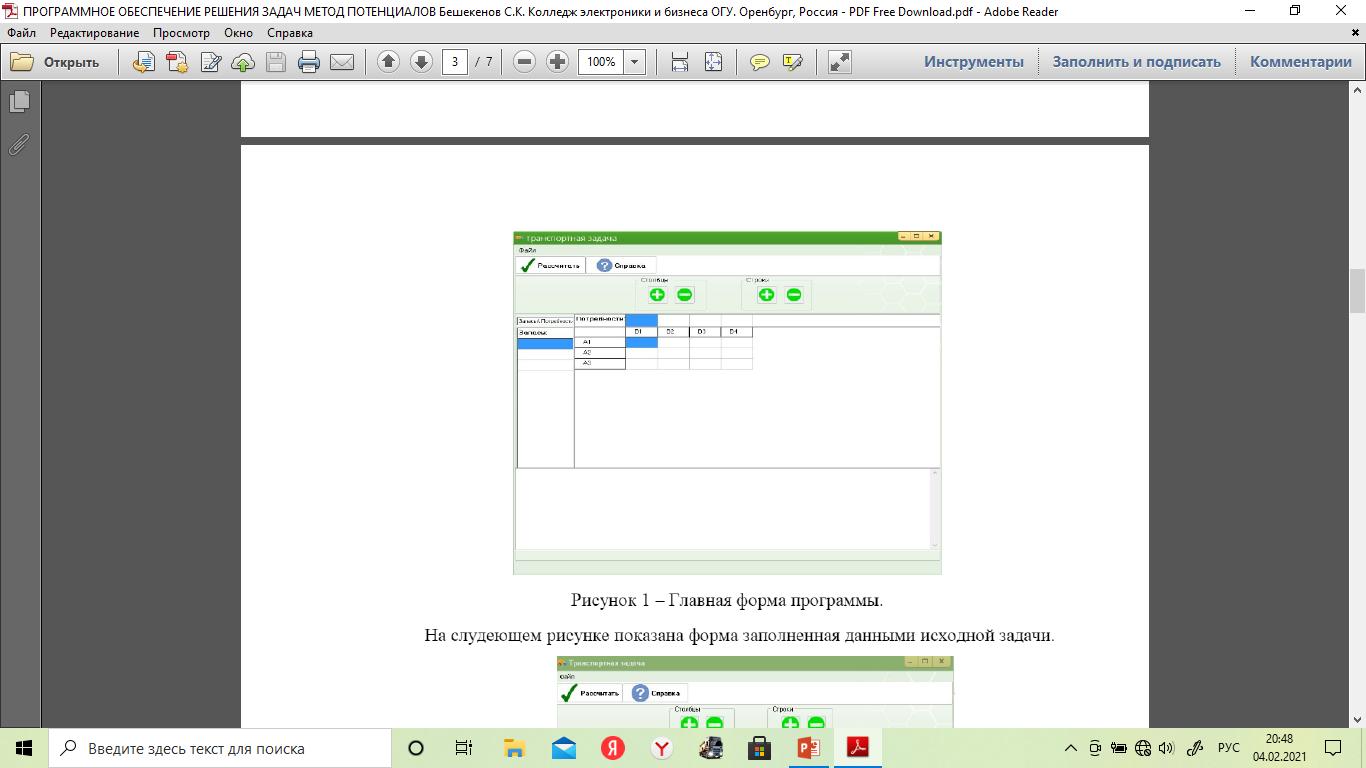 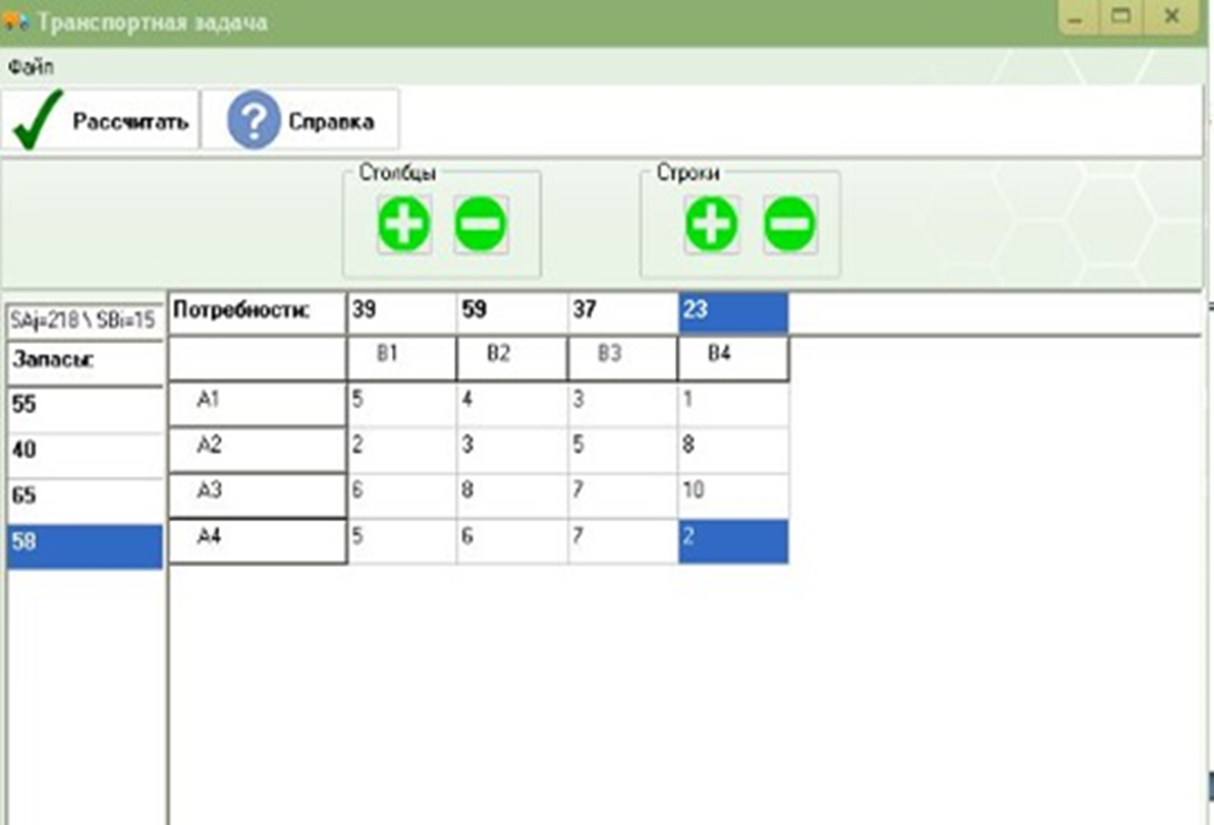 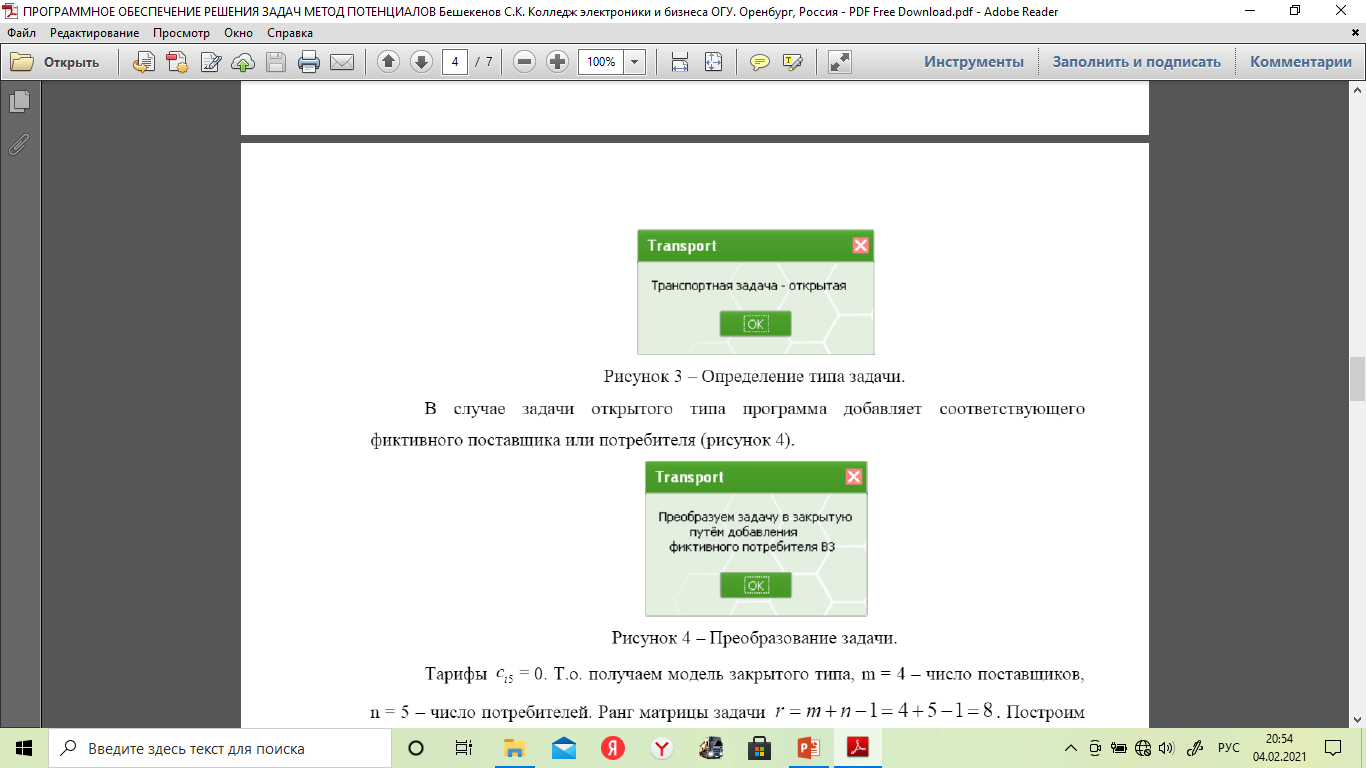 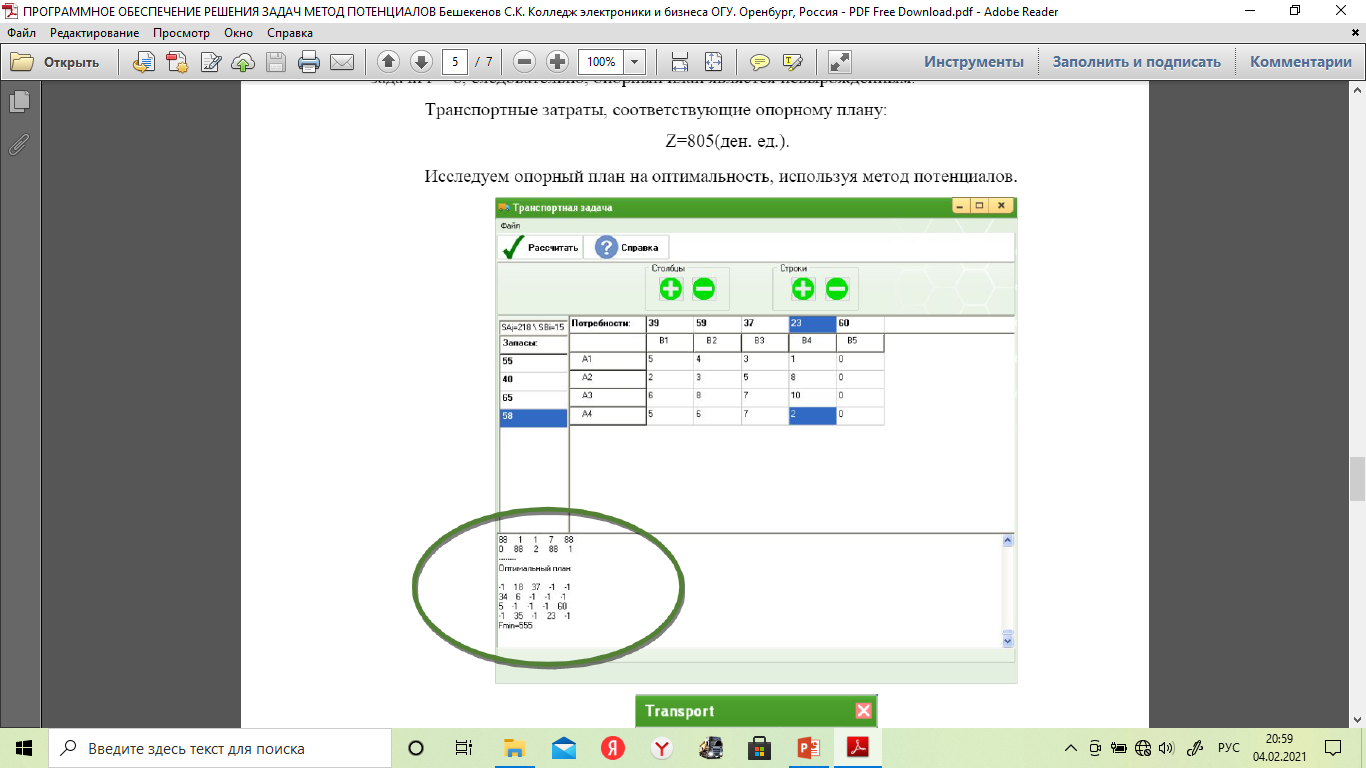 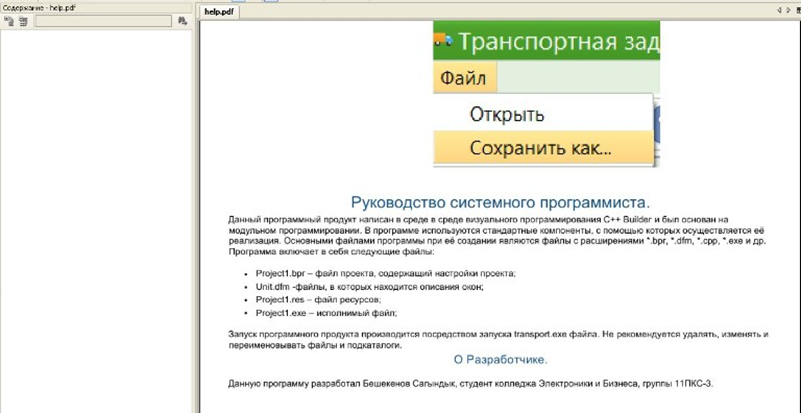 Спасибо за внимание.